МКДОУ  Введенский  детский сад  «Дюймовочка»
Утренник 
     «Всё для милой мамочки»
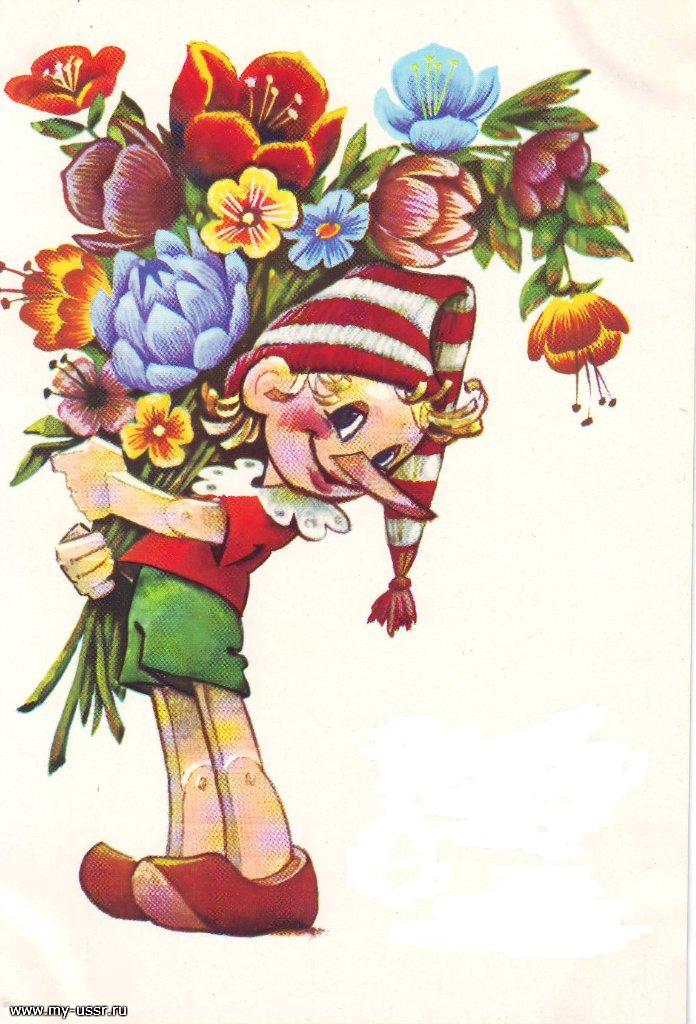 Подготовила:  музыкальный руководитель Родионова О.В.
Старшая разновозрастная группа
2014г.
Начало праздника.
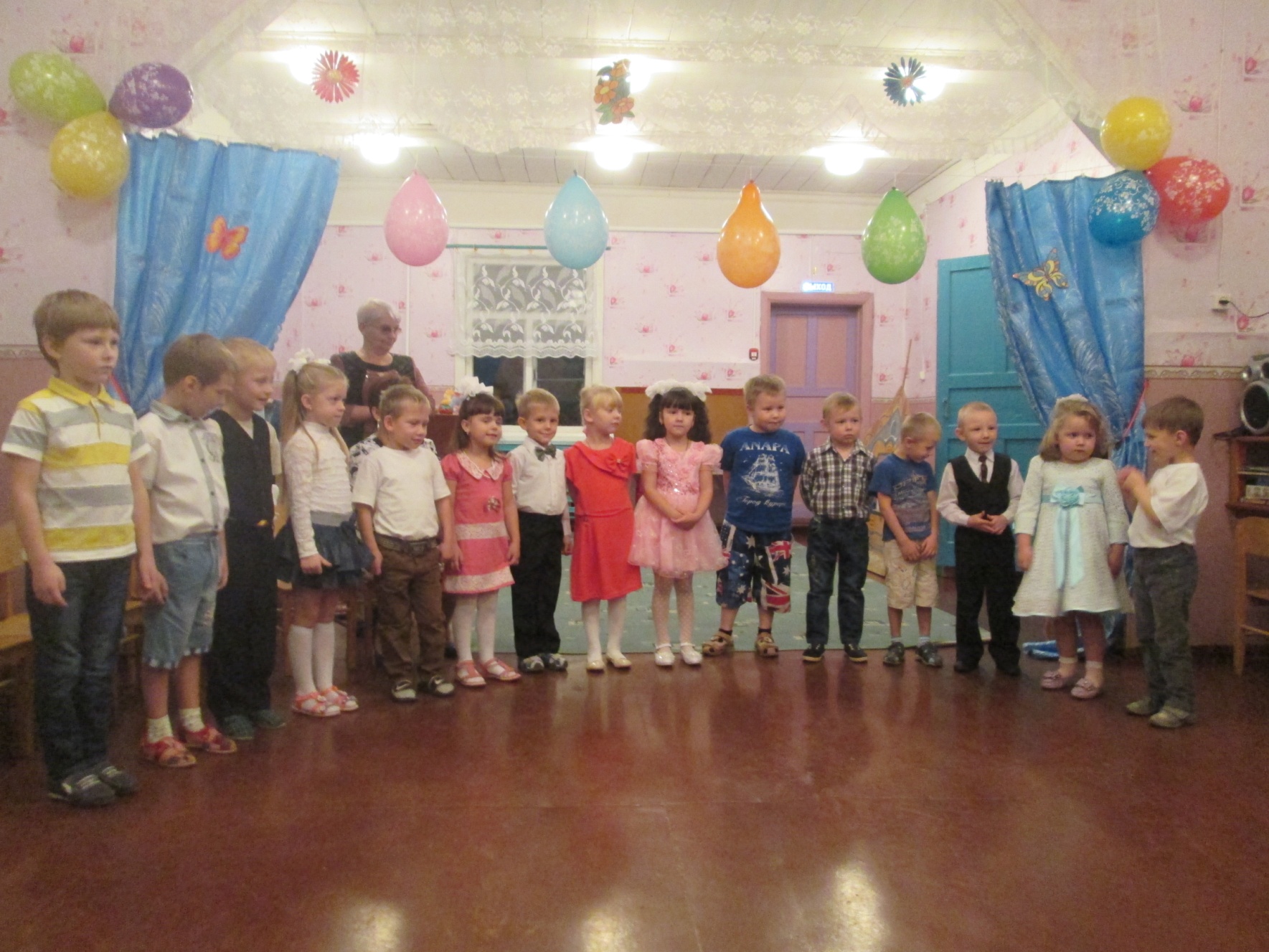 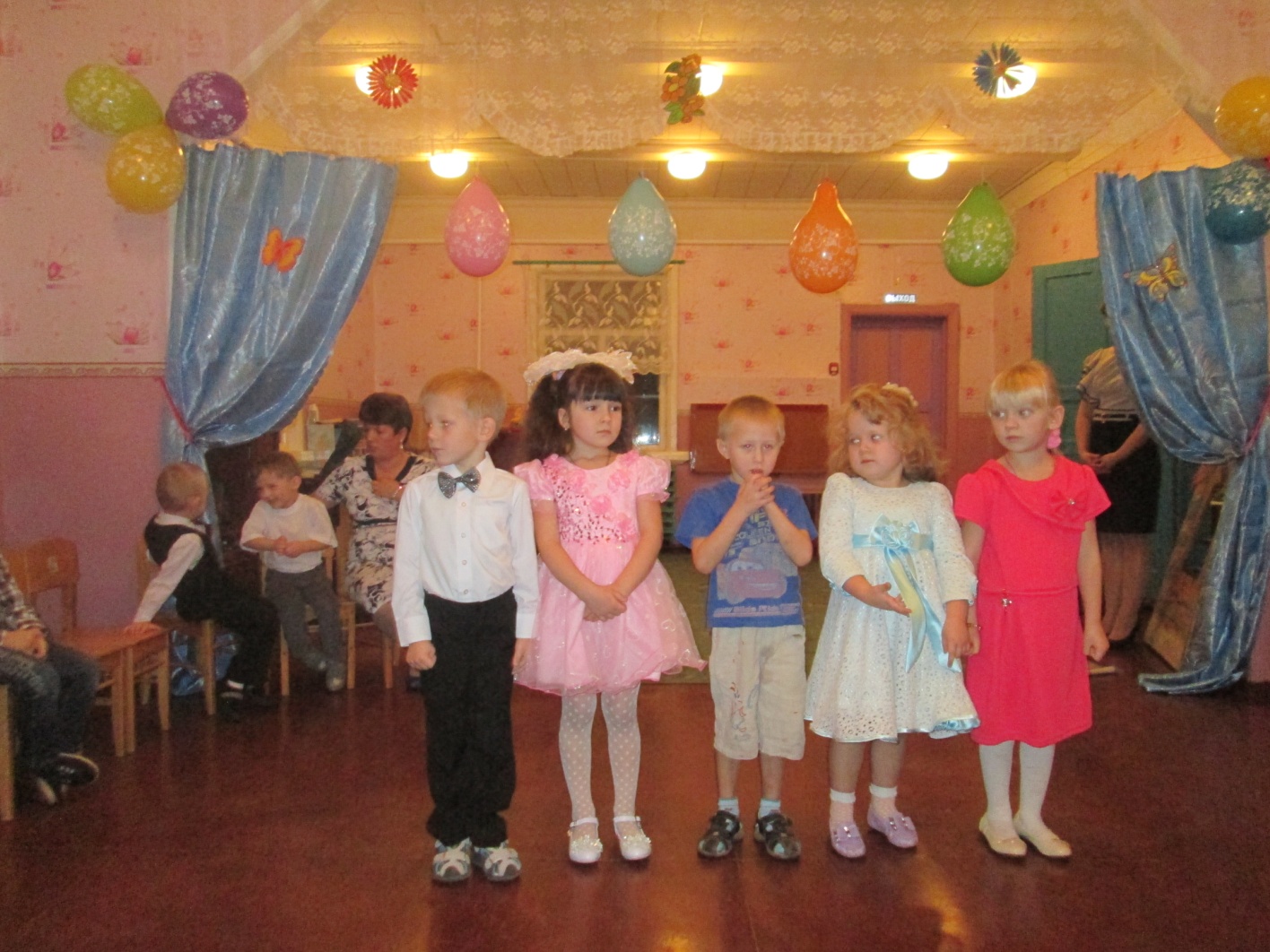 Поздравление стихами
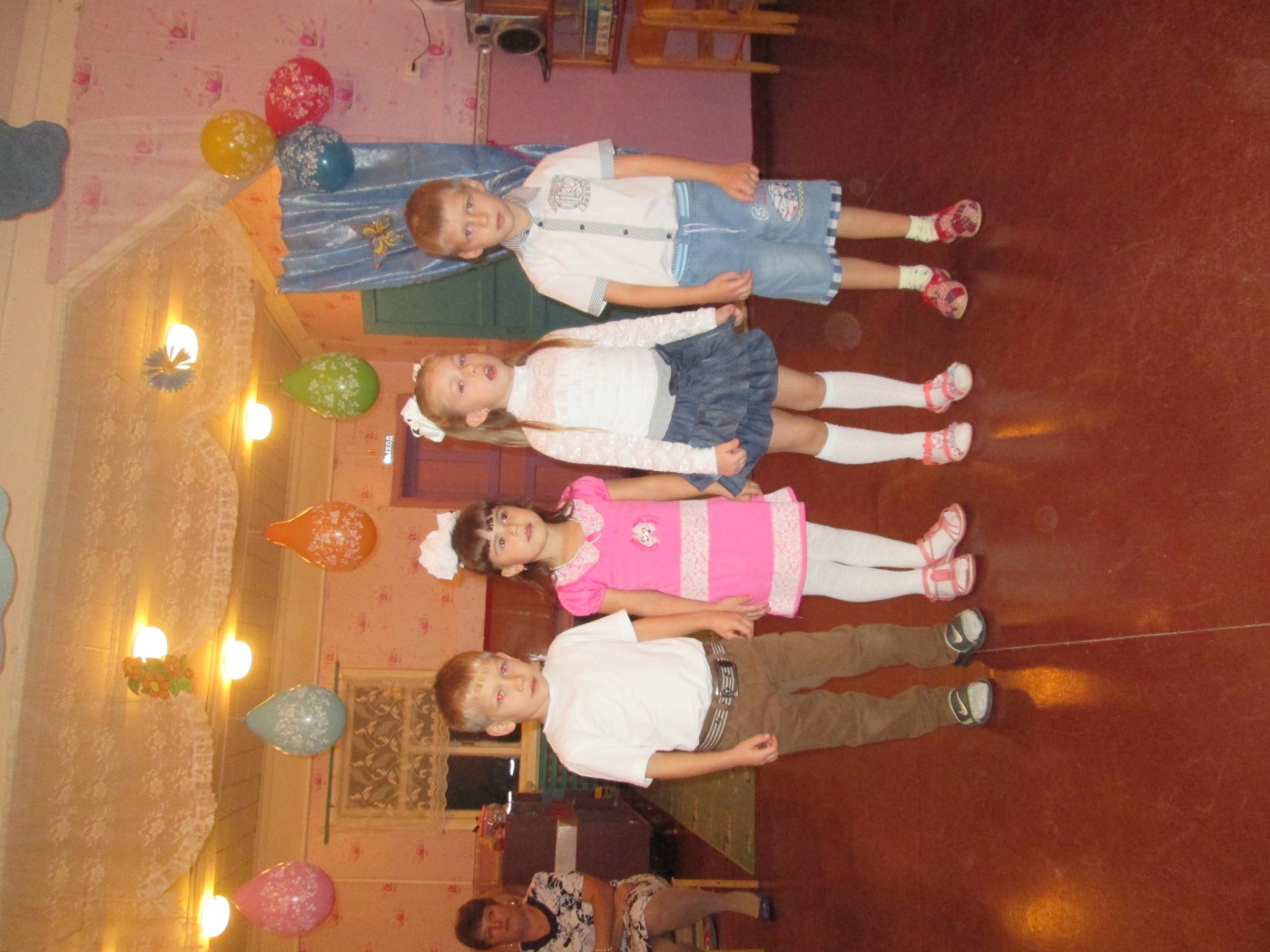 В  гости к сказке.
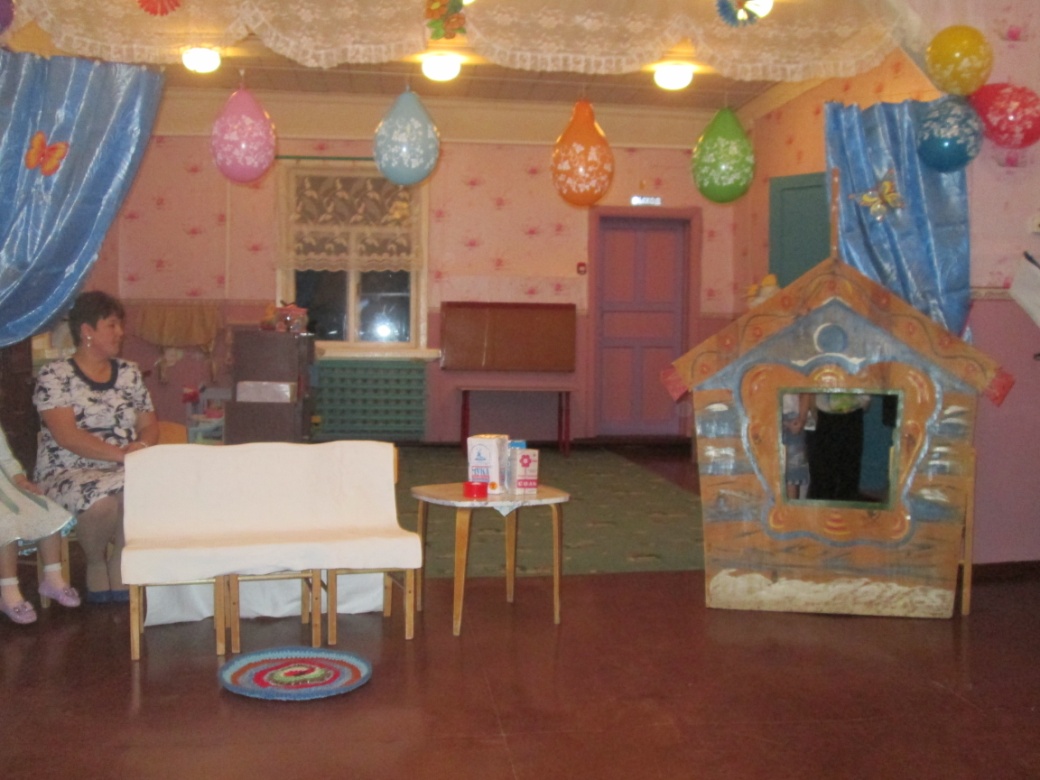 Сказка «Волк и семеро козлят»
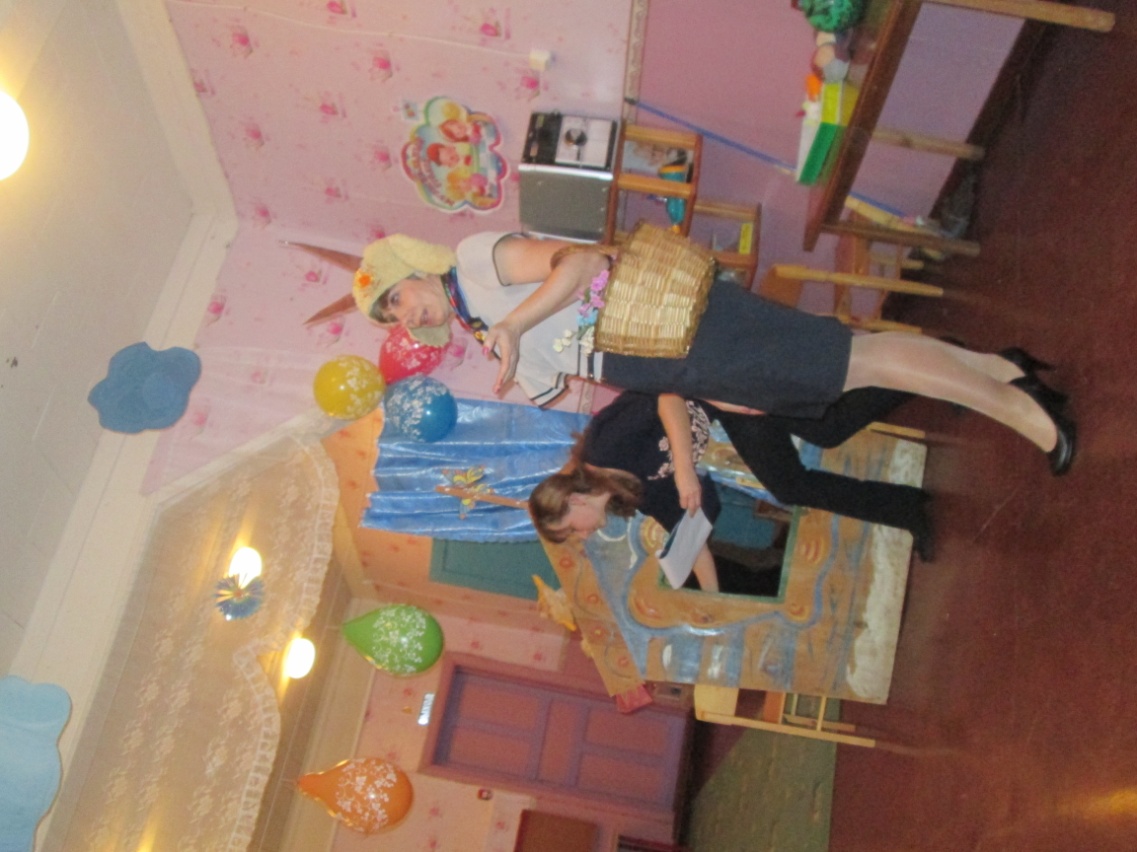 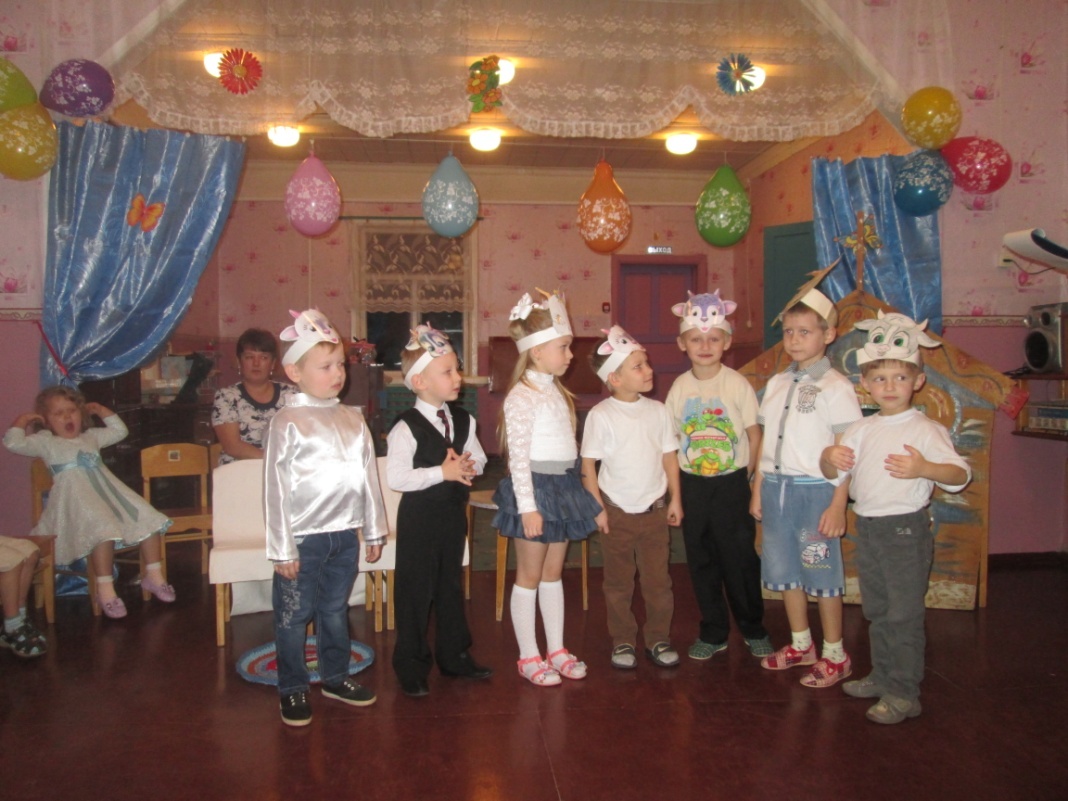 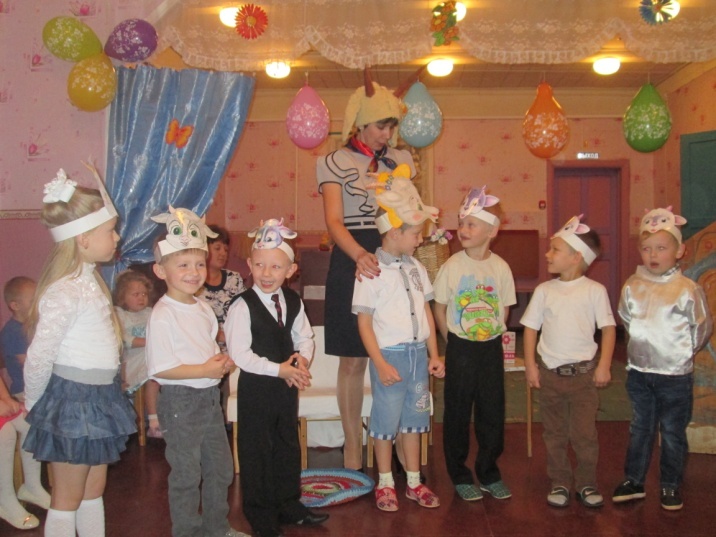 Пляска  козляток  с мамой- козой
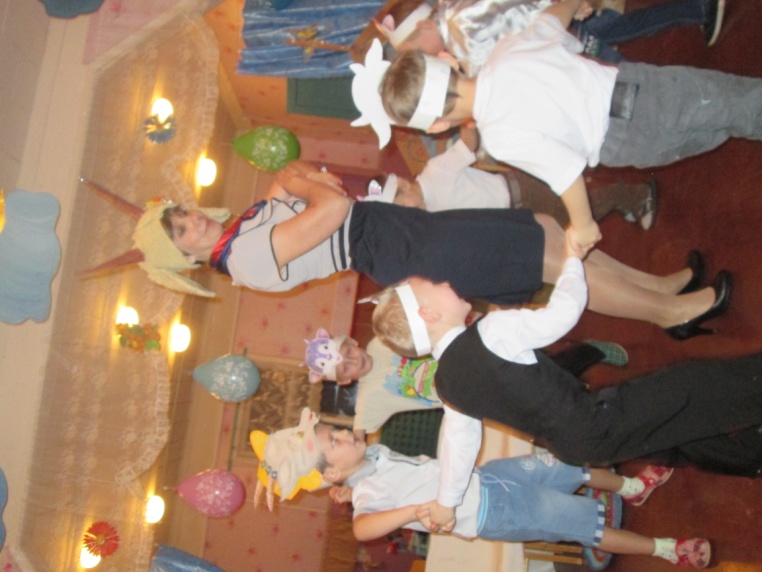 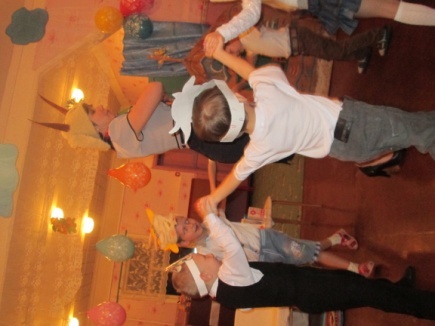 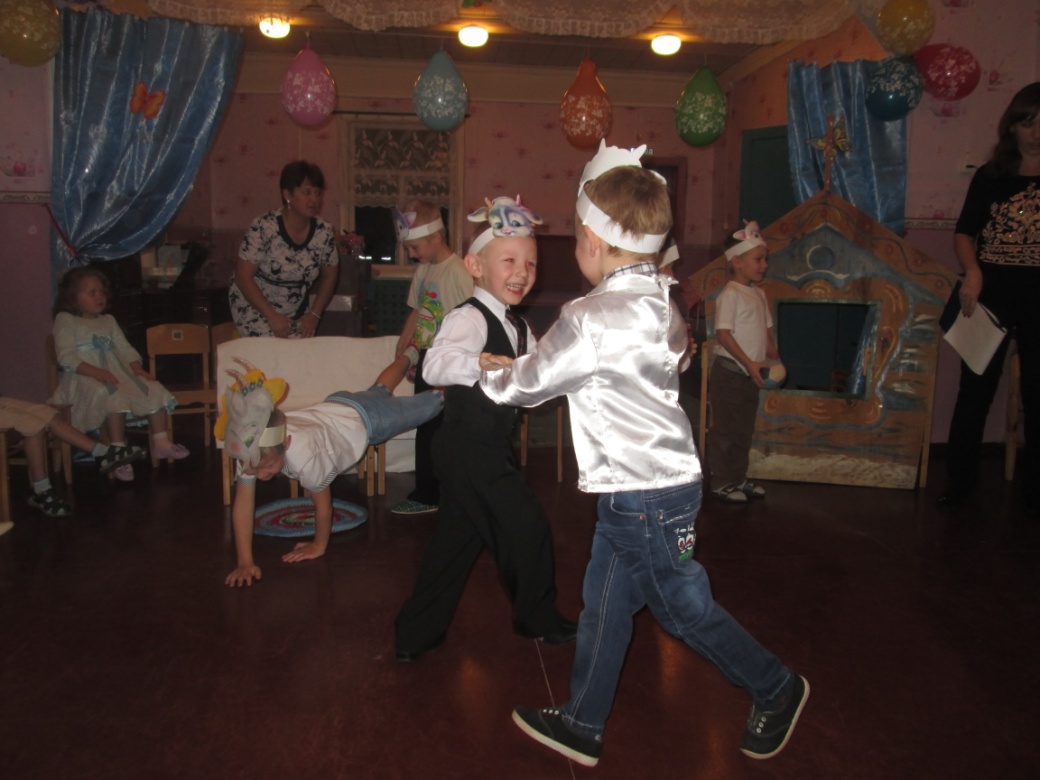 Остались козлятки одни дома…
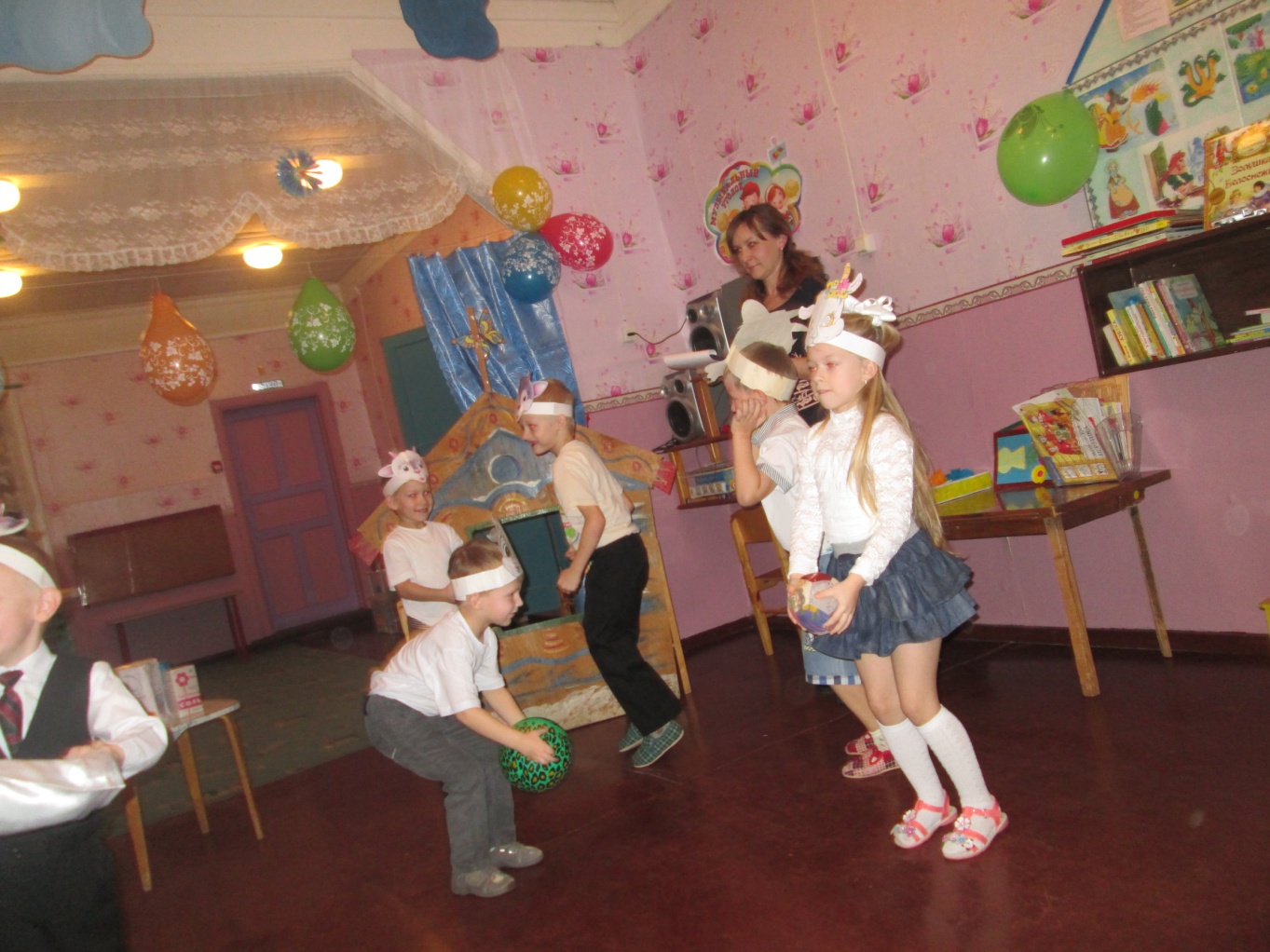 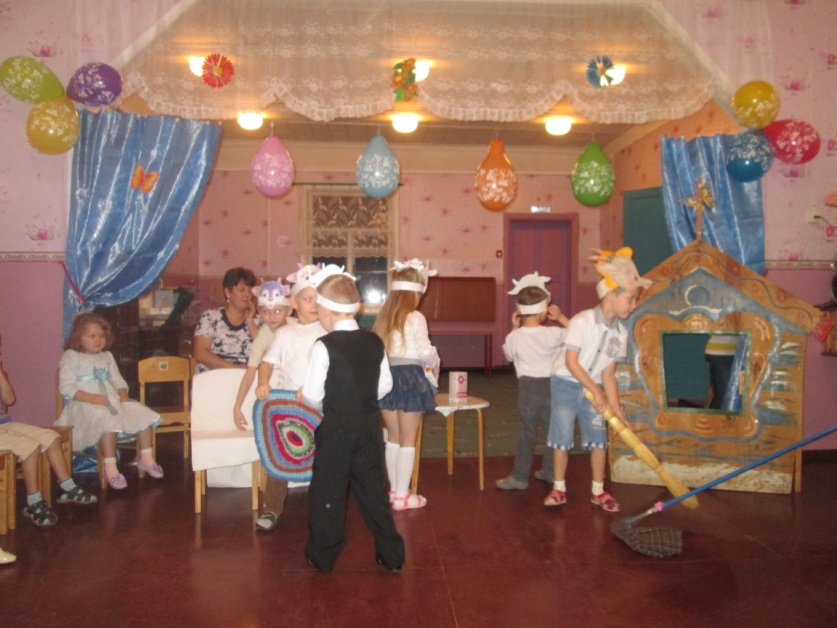 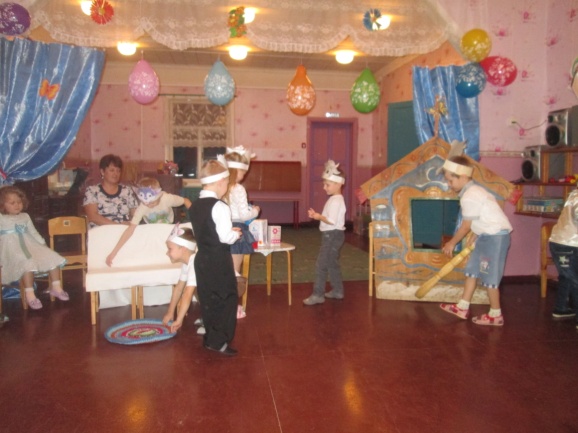 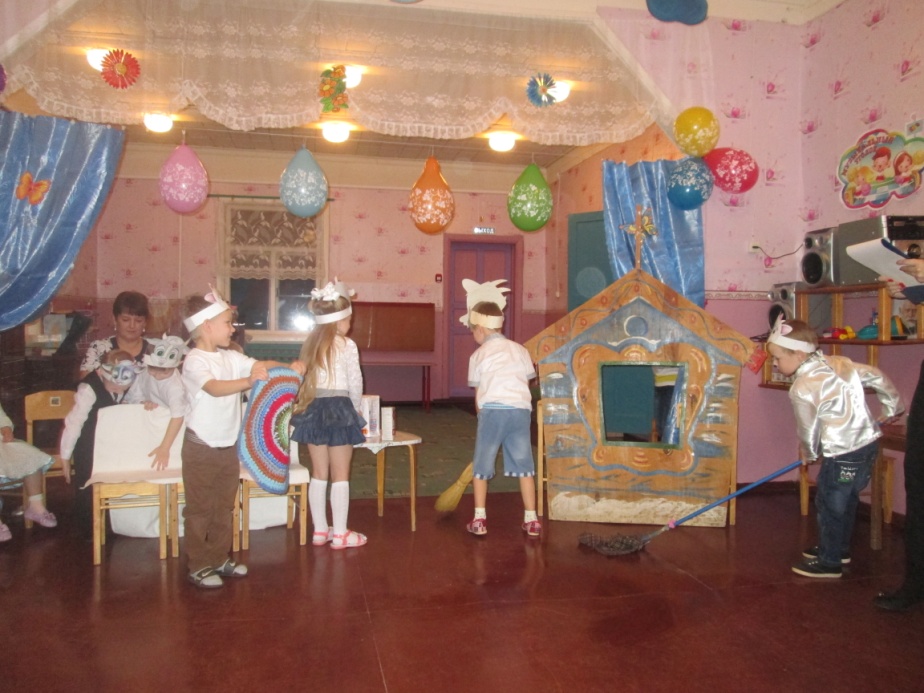 Козлята делают уборку.
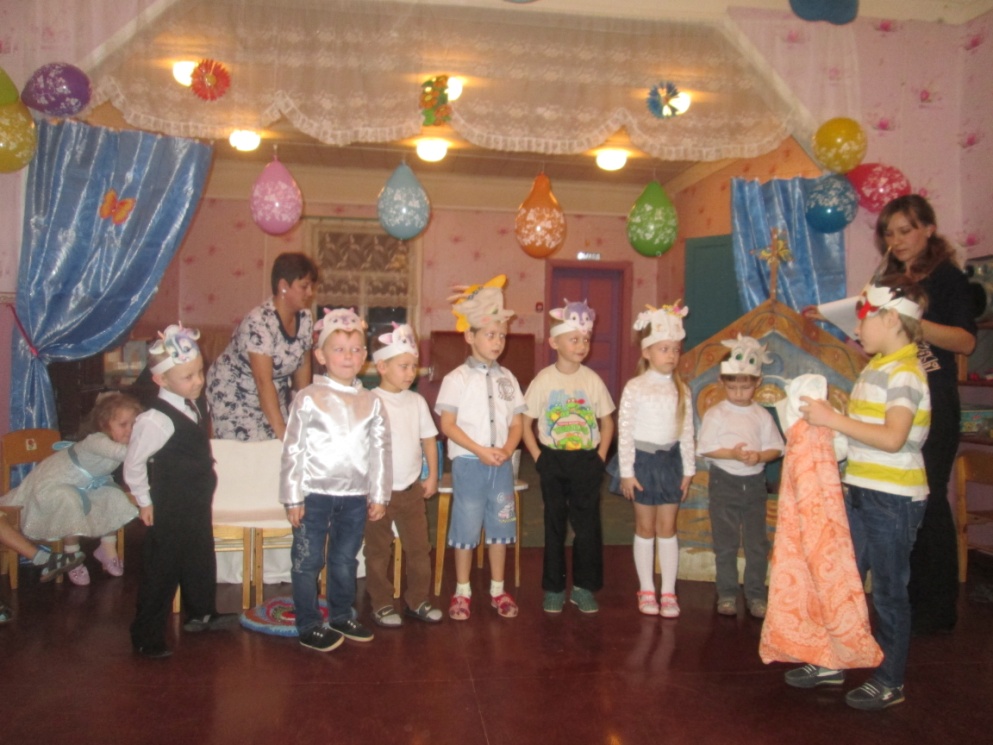 Приход волка.
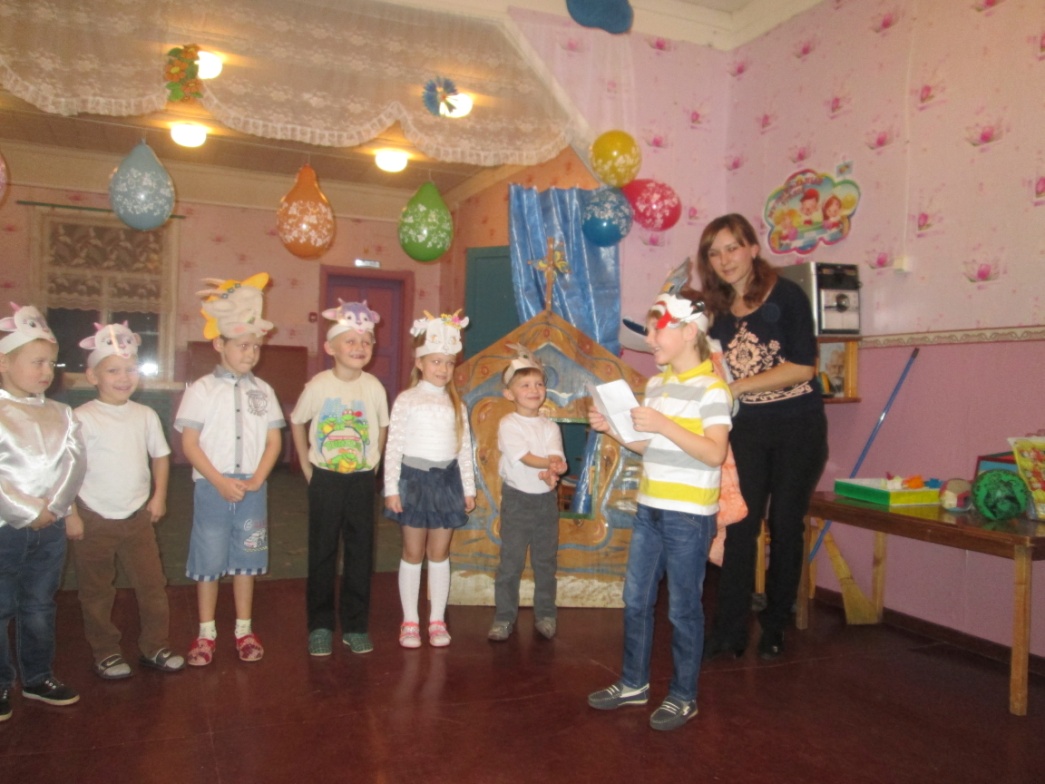 Танец волка с козлятами .
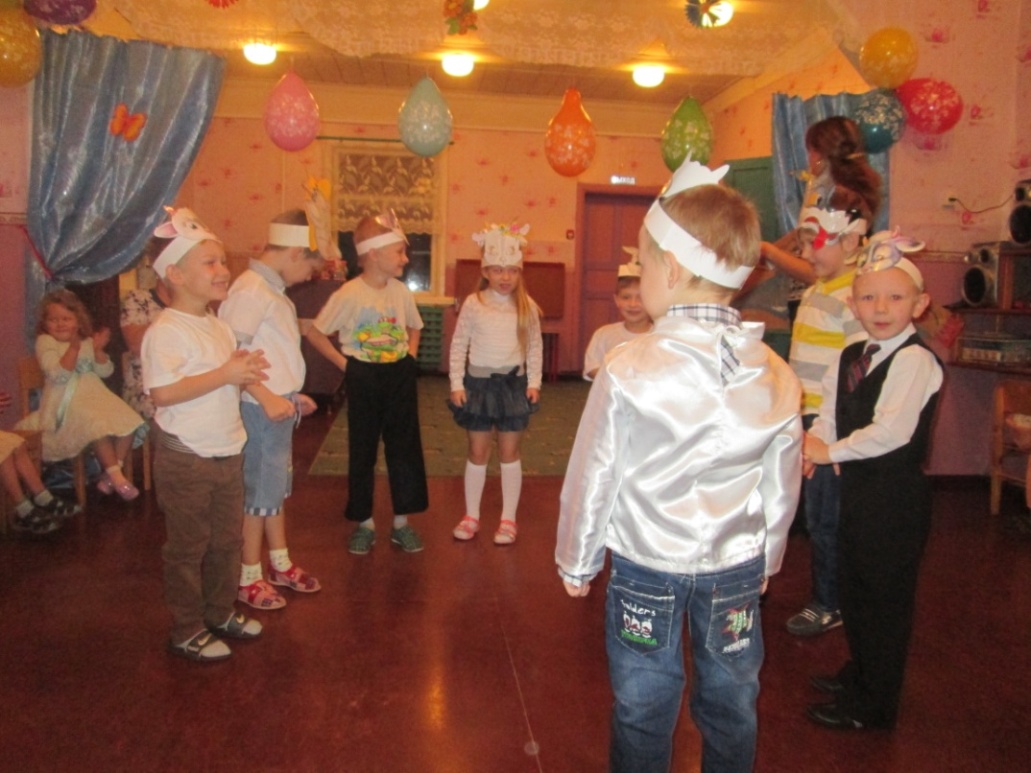 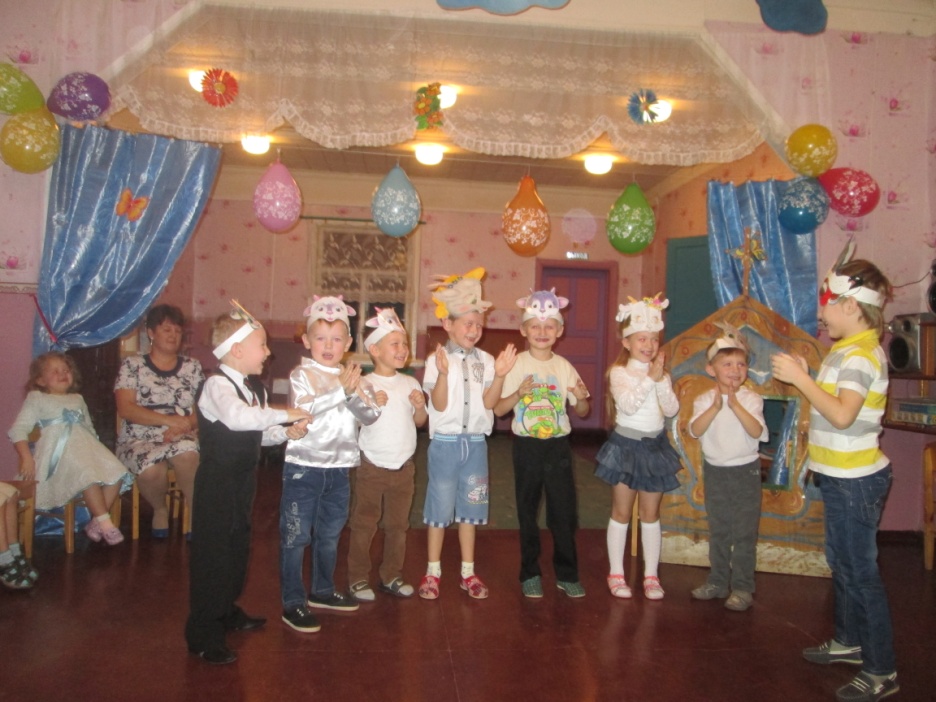 Хорошо, когда добром  сказочка кончается
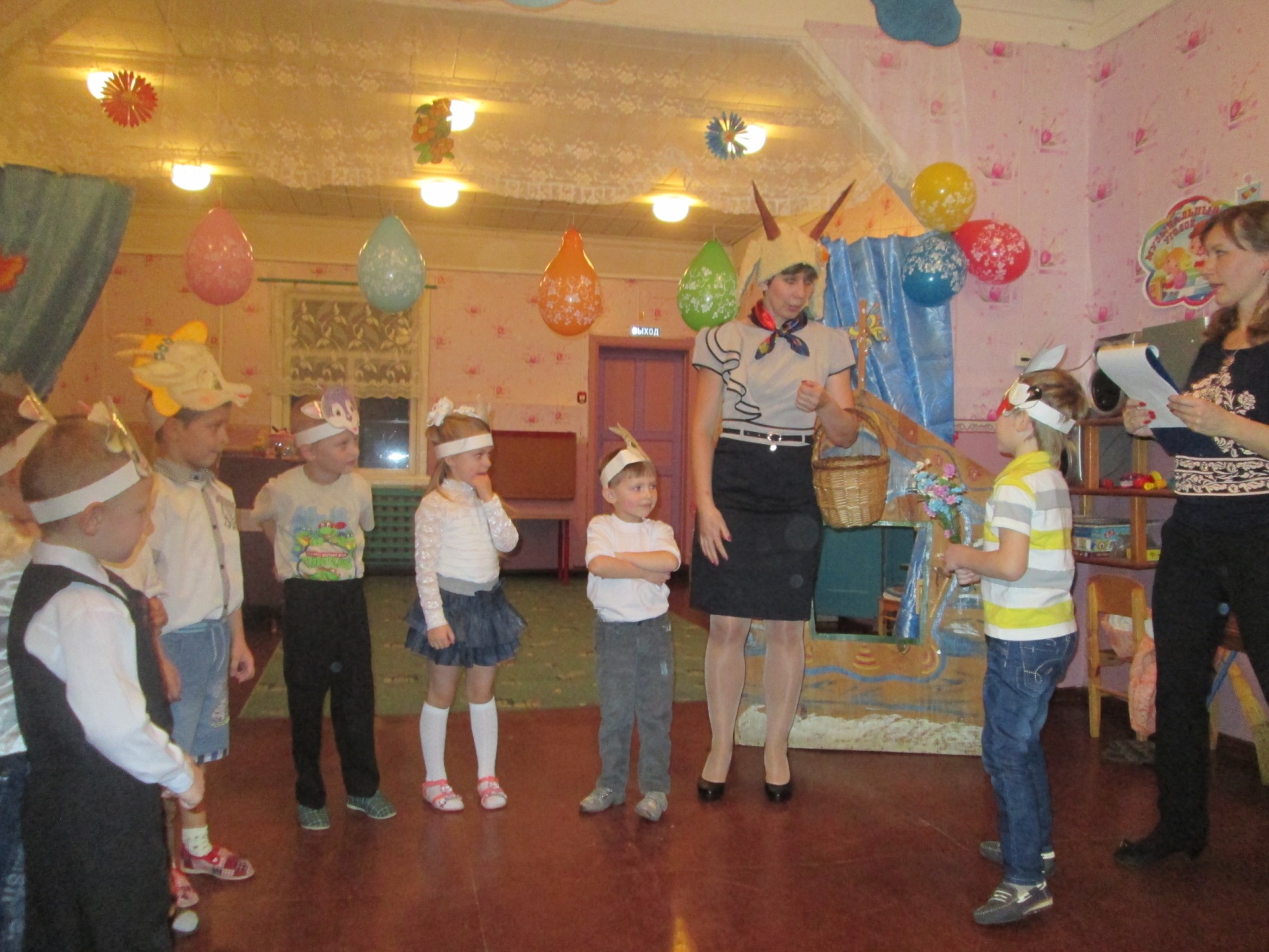 Конкурс для мам:
«Узнай своего ребёнка по голосу»
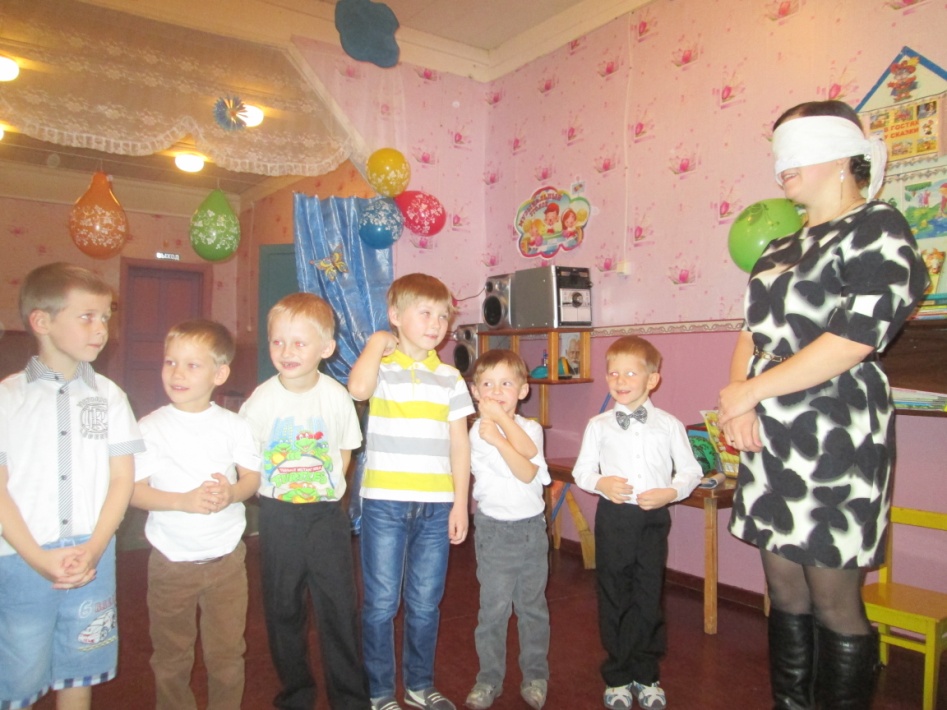 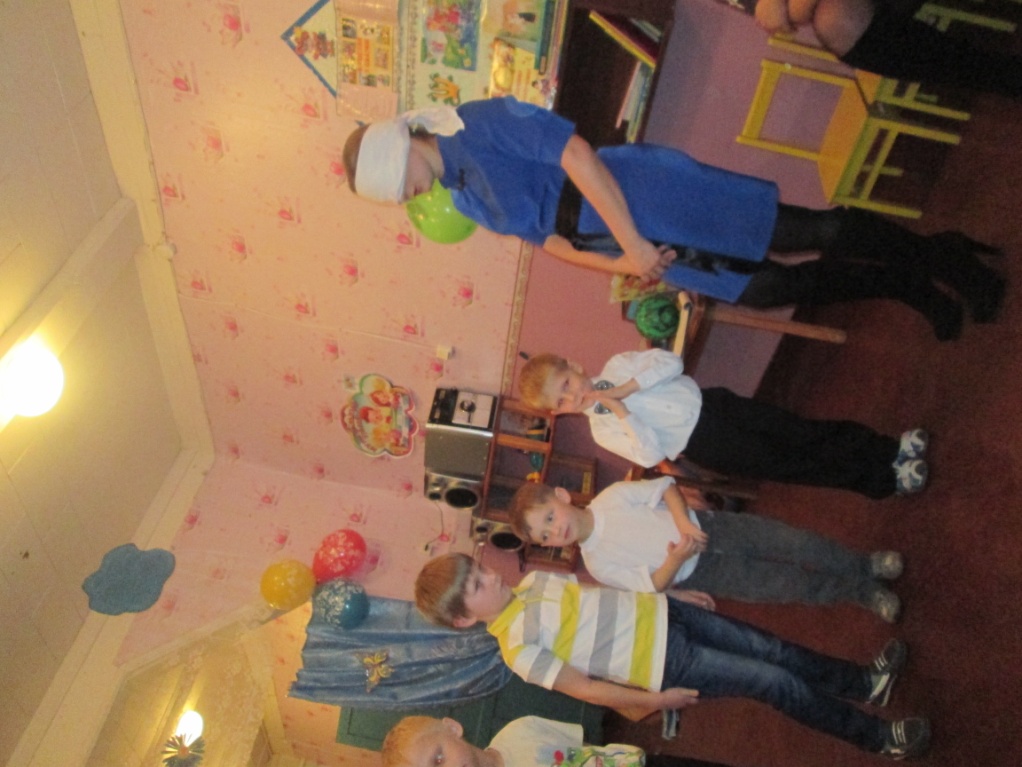 Музыкальный подарок маме
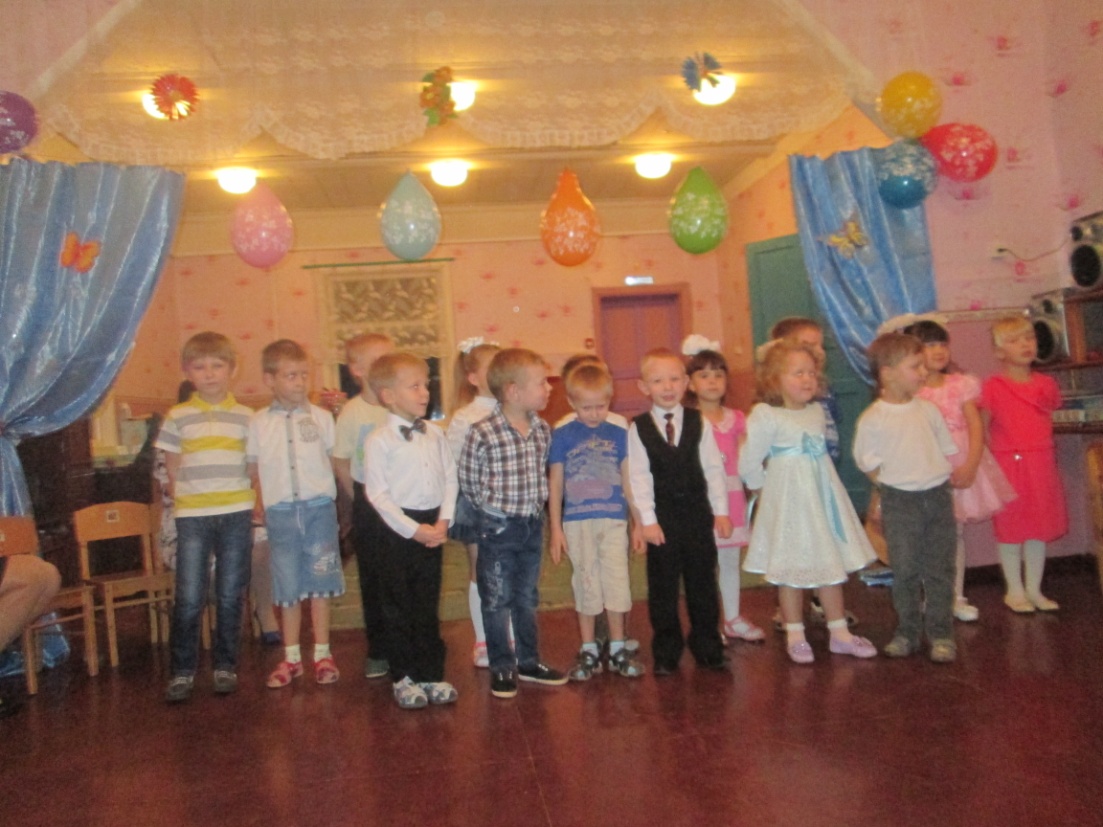 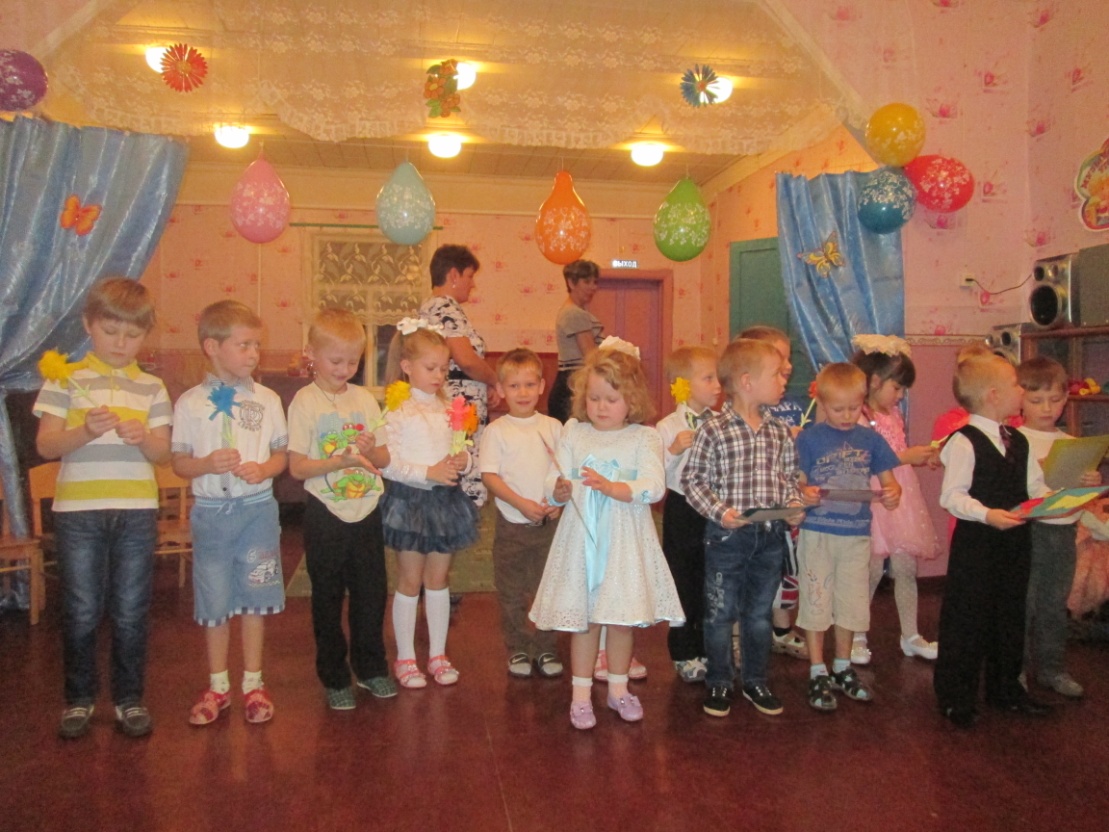 Дети дарят мамам подарки
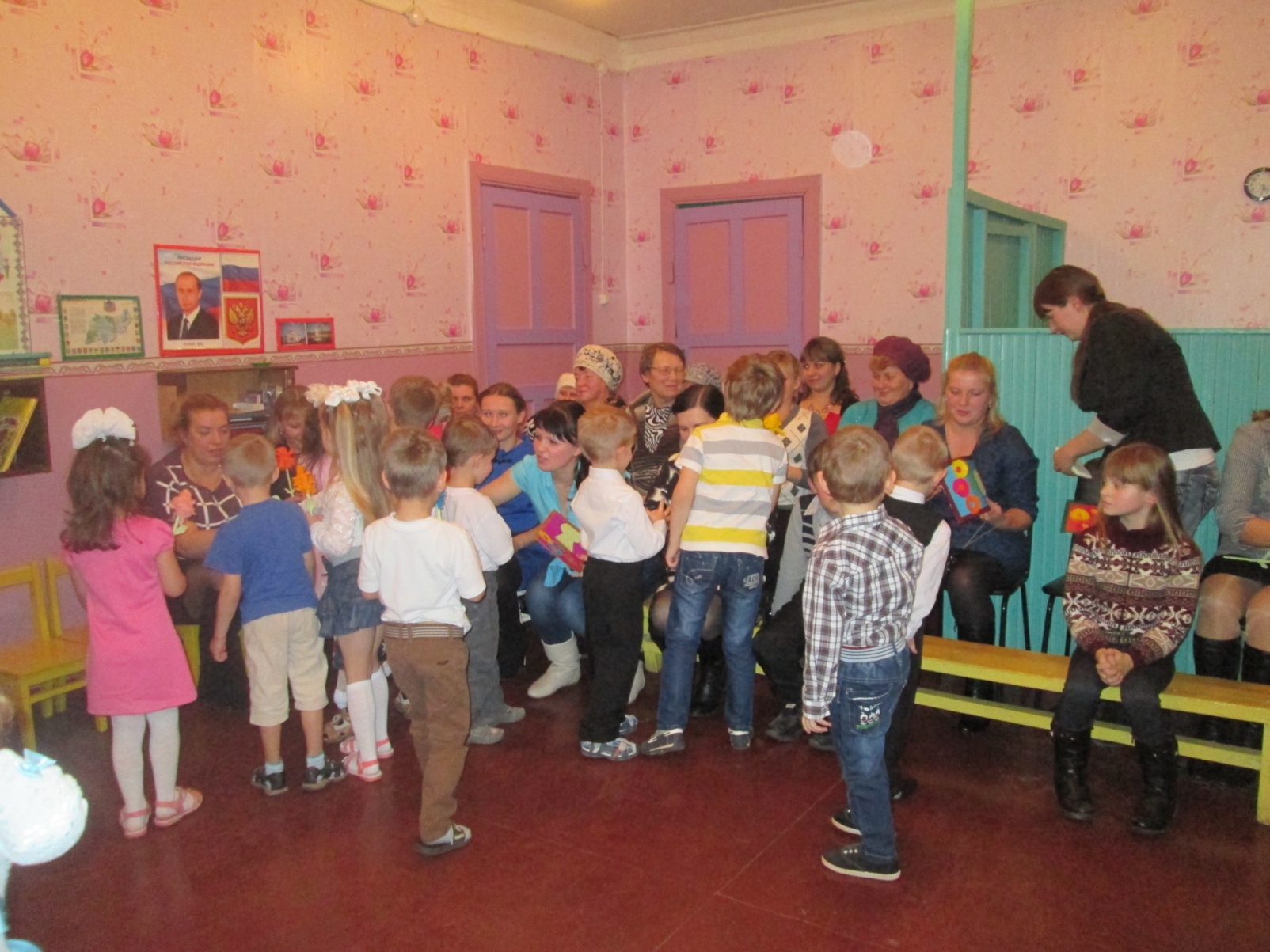 Танец с мамами
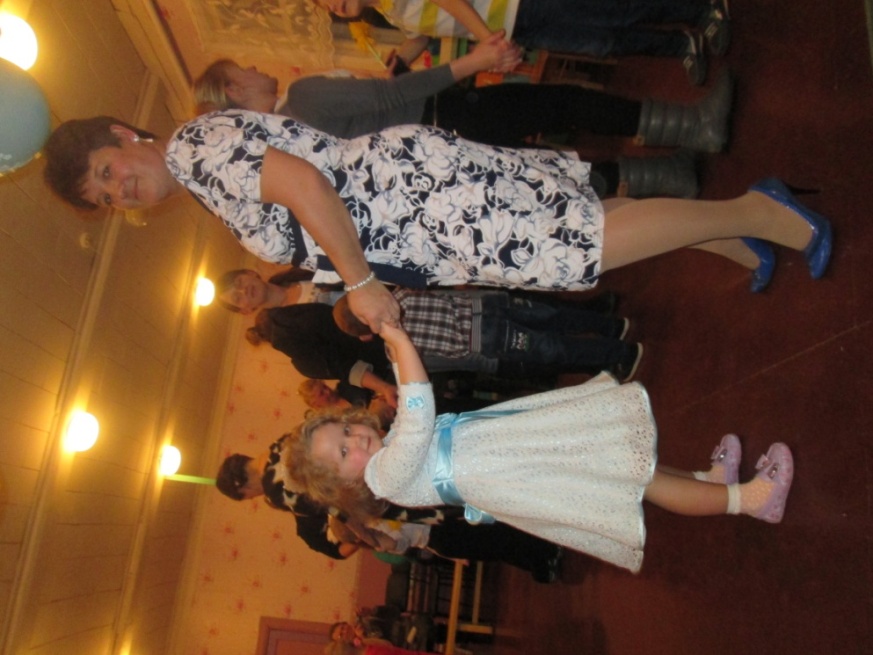 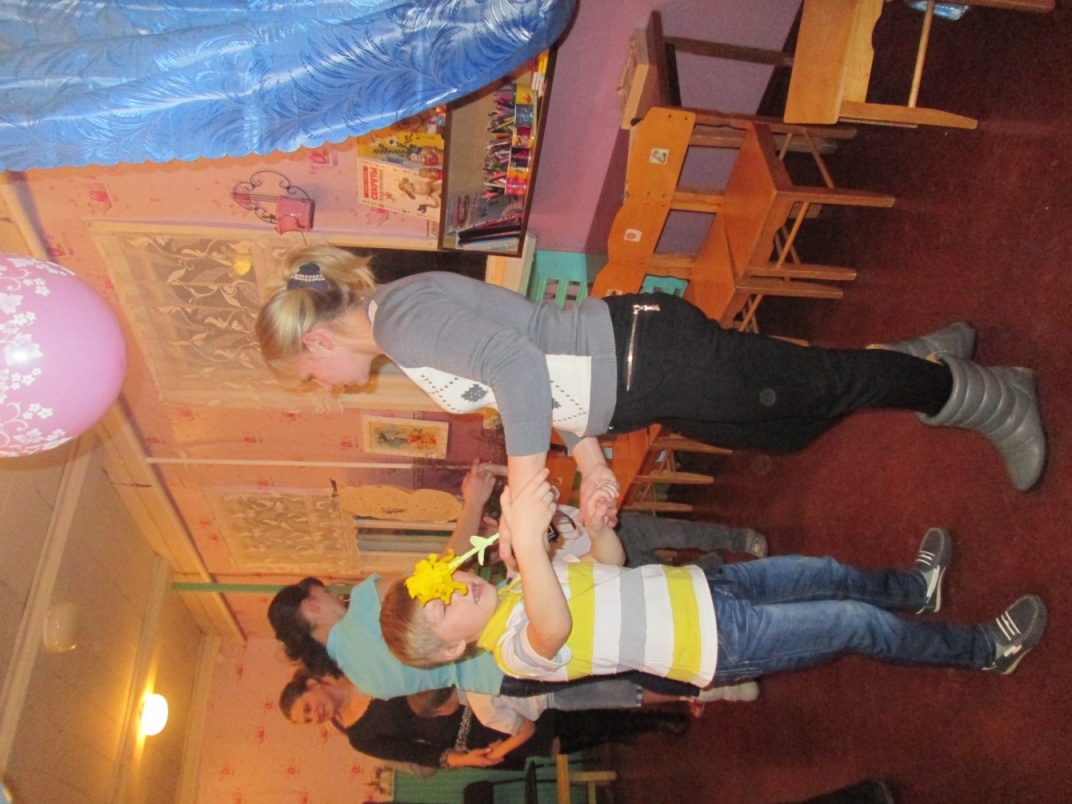 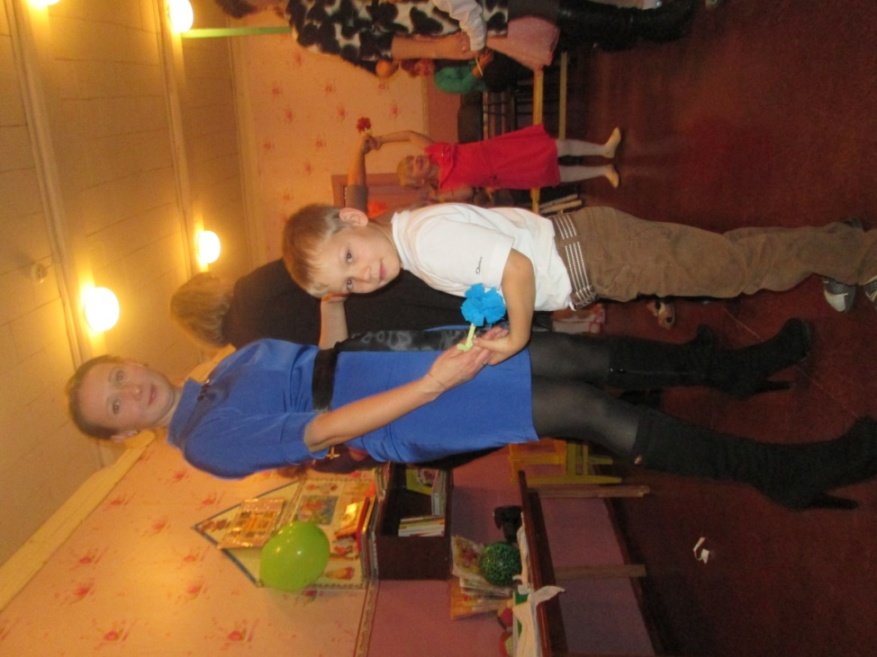